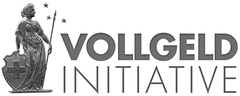 Was will die				 ?
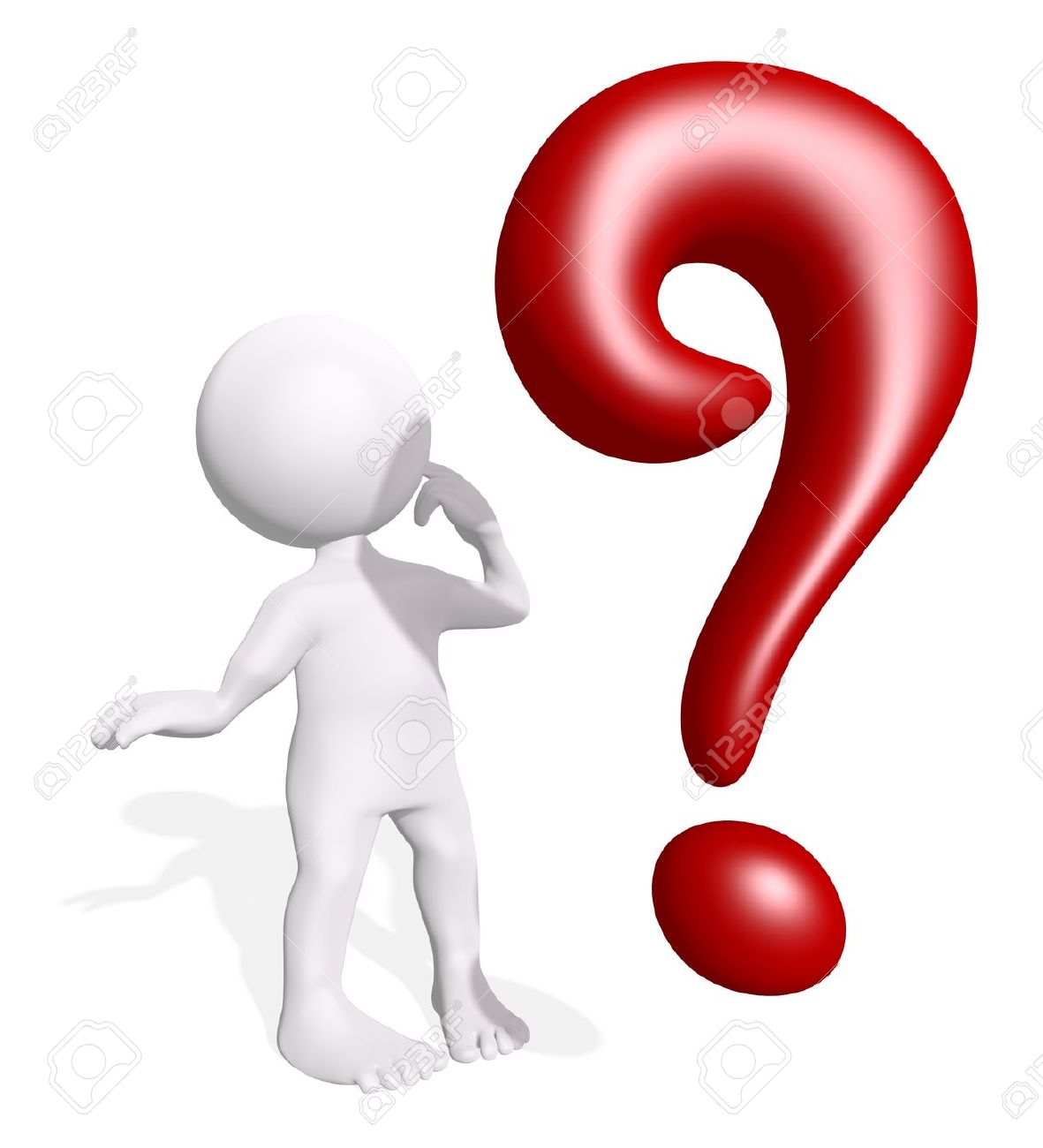 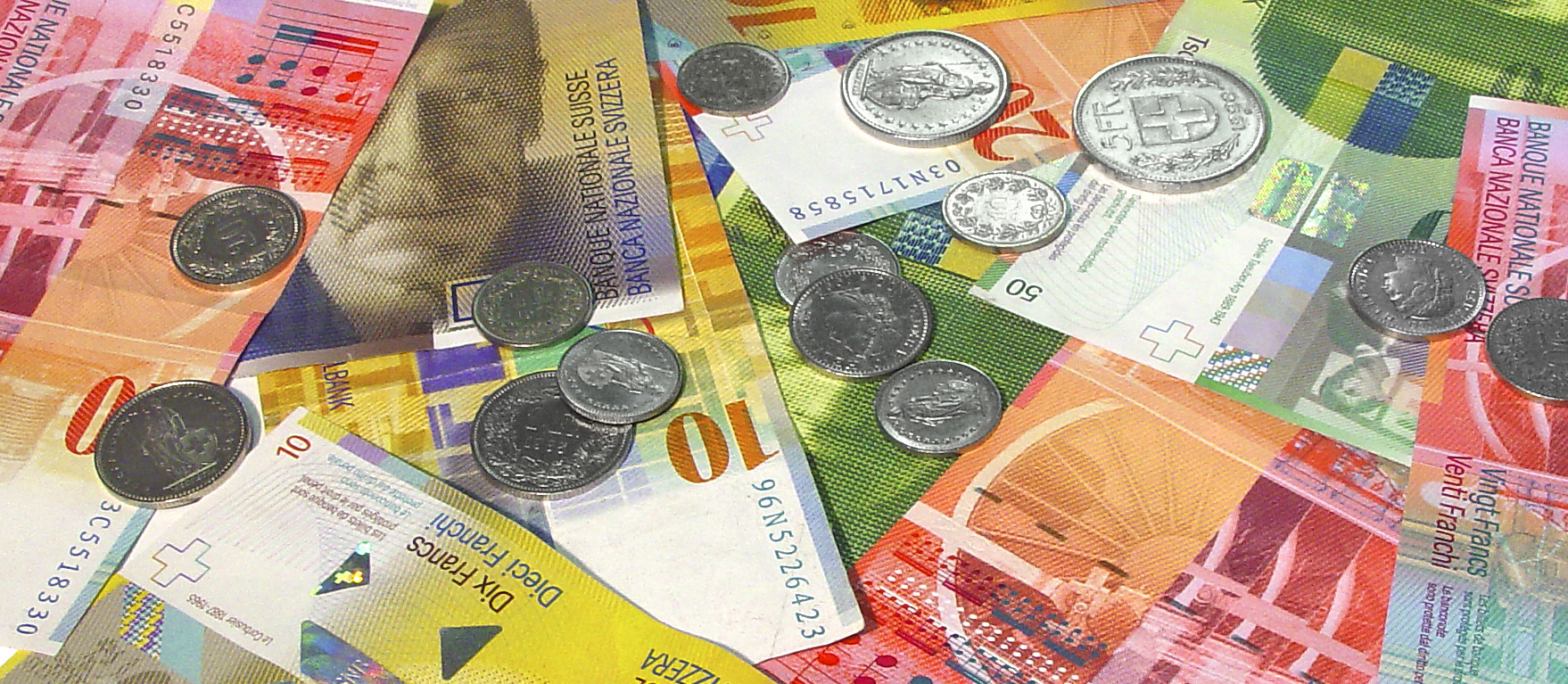 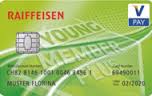 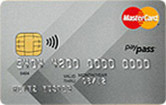 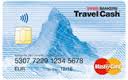 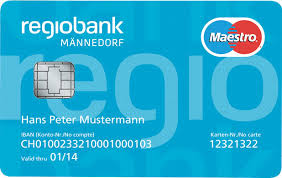 JA zu echten Franken!
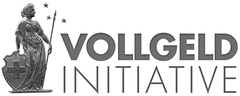 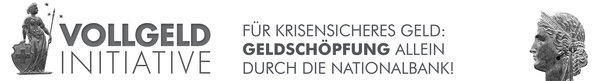 Richtig ist:
Falsche Vorurteile zu Vollgeld:
Initianten sind naive linke Träumer
Angesehene Ökonomen und Fachleute dahinter
Seit langem erfolgreich bewährt, auch in CH
Neuartiges, gefährliches Experiment
Stabileres Geldwesen stärkt das Banking
Angriff auf den Bankenplatz
Heutige Zahlungsverkehrssysteme bleiben
Verstaatlichung des Zahlungsverkehrs
Kreditwesen bleibt unverändert privat
Verstaatlichung des Kreditwesens
Perfekte Steuerung der Geldmenge durch SNB
Inflationäre Staatsfinanzierung
Umsetzung ist gut durchdacht und praktikabel
Nicht realisierbar im Alleingang
SNB wird zu mächtig
SNB bleibt vollkommen ans Gesetz gebunden
SNB bekommt ihre ursprüngliche Rolle zurück
Vollgeld überfordert SNB
Verbot alternativer Zahlungsmittel
Nur Monopol auf Franken, Alternativen zulässig
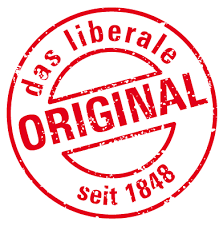 Ordo-liberale, bürgerliche Kernanliegen:
Geld in freier Verfügungsgewalt des Eigentümers
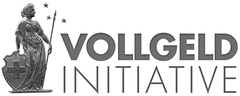 Keine systemisch erzwungene Abhängigkeiten (Zwangsgläubiger, TBTF)
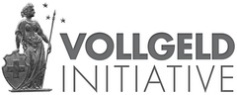 Geldsystem für alle Wirtschaftssubjekte gleichermassen vorteilhaft
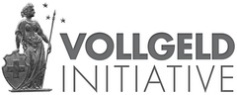 Transparentes Geldsystem, einfach verständlich, robust und allgemein akzeptiert
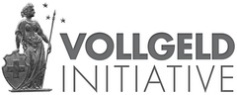 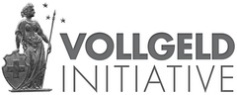 Geldwesen als garantierte und sichere Basisinfrastruktur wie Rechtsstaatlichkeit und Verkehrswesen
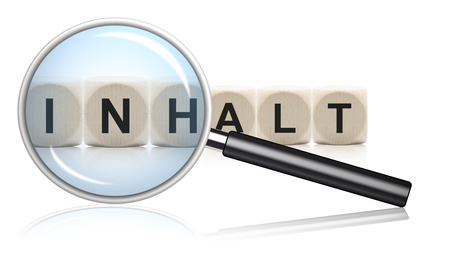 Problem des ungedeckten Geldes
Problemlösung mittels Vollgeld-System (1891)
Umgehung des Vollgeld-Systems mit Buchgeld
Problemlösung: Verfassung anpassen
Funktionsweise des heutigen Systems
Funktionsweise des Vollgeld-Systems
Umstellung zum Vollgeld-System
ZUSAMMENFASSUNG
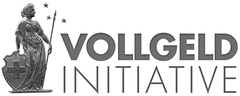 6/16
1. Problem des ungedeckten Geldscheins (Banknote, Zeddel)
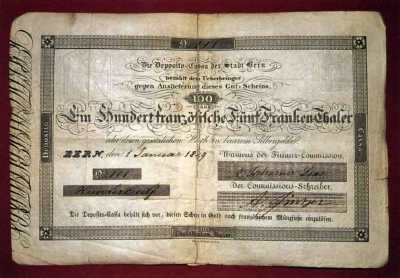 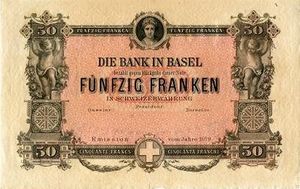 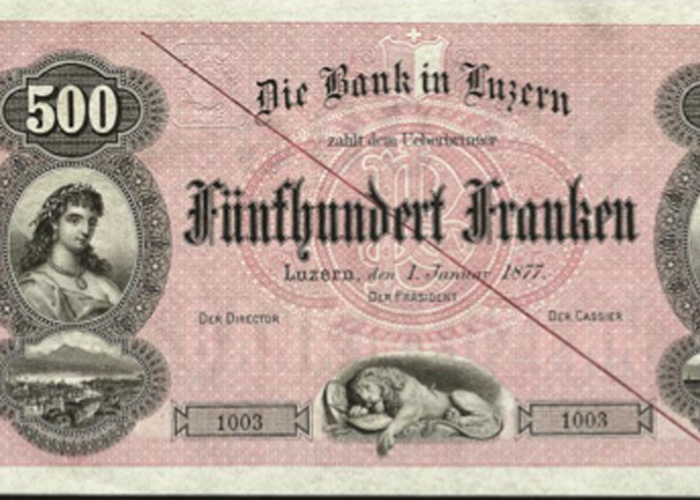 Ab 1848 Münzmonopol beim Bund, aber: 
39 private Banken geben ihre eigenen Banknoten heraus. Ungenügend geregelt, dadurch immer weniger gedeckt. 
-> Bankenkrisen, Beeinträchtigung des Zahlungsverkehrs, Wirtschaftskrisen
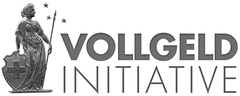 7/16
2. Problemlösung: Auch Banknotenausgabe wir monopolisiert
Bundesverfassung vom 23. 12. 1891:

Art. 39. 
Das Recht zur Ausgabe von Banknoten und anderen gleichartigen Geldzeichen steht ausschliesslich dem Bunde zu.
= Vollgeld-Artikel !!!
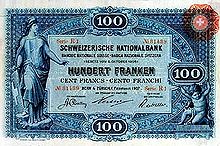 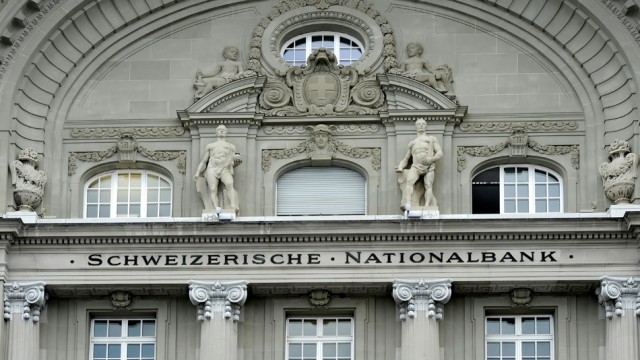 Endlich ab 1907:
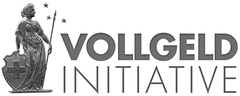 8/16
3. Umgehung: Private Schaffung von Zahlungsmitteln mittels Buchgeld
Bankbilanz
Aktiven		         Passiven

Schuldforderungen		  Kundenguthaben 	2000			2000
Bankbilanz
Aktiven		         Passiven

Schuldforderungen		  Kundenguthaben
	2000			2000
+ 1000
+ 1000
2000			2000
3000		                3000
Buchung Schuldforderung / Kundenguthaben erzeugt Buchgeld «aus dem Nichts». 
Diese Buchgelder sind kaufkräftige Zahlungsmittel. 
Es braucht keine Einzahlungen von Geldern mehr, um Kredite zu gewähren. 
Buchgeldschöpfung mittels Kreditvergabe bleibt ohne Gewähr durch SNB.
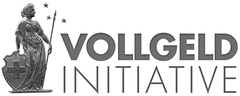 9/16
4. Problemlösung: Verfassung anpassen und Lücke schliessen
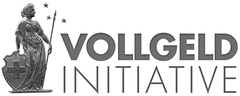 Bundesverfassung vom 19. 4. 1999:
Art. 99           Geld- und Währungspolitik 
 
1 Das Geld- und Währungswesen ist Sache des Bundes; diesem allein steht das 
Recht zur Ausgabe von Münzen und Banknoten zu. 
 
2 Die Schweizerische Nationalbank führt als unabhängige Zentralbank eine Geld- 
und Währungspolitik, die dem Gesamtinteresse des Landes dient; sie wird unter Mitwirkung und Aufsicht des Bundes verwaltet.
Bundesverfassung NEU:
Art. 99         Geld- und Finanzmarktordnung
1 Der Bund gewährleistet die Versorgung der Wirtschaft mit Geld und Finanzdienstleistungen. Er kann dabei vom Grundsatz der Wirtschaftsfreiheit abweichen. 2 Der Bund allein schafft Münzen, Banknoten und Buchgeld als gesetzliche Zahlungsmittel.
3 Die Schaffung und Verwendung anderer Zahlungsmittel sind zulässig, soweit dies mit dem gesetzlichen Auftrag der Schweizerischen Nationalbank vereinbar ist.
10/16
5. Funktionsweise des heutigen fraktionalen Reservesystems
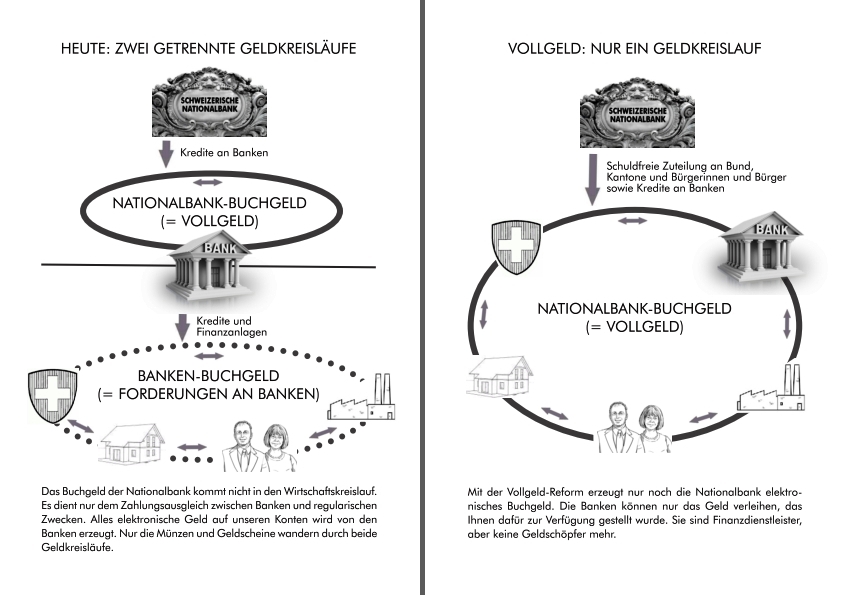 System-Nachteile:
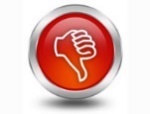 Anreiz zur Geldmengenaufblähung
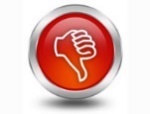 Finanzblasen -> Wirtschaftskrisen
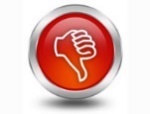 nicht krisensicheres Buchgeld
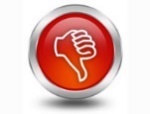 Buchgeld nicht von SNB garantiert
90% Buchgeld
10% Bargeld
Finanz-blasen
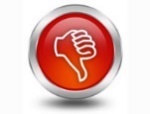 Systemzwang Buchgeld = Schulden
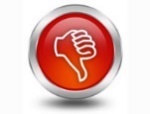 Kontoinhaber = Zwangsgläubiger
tbtf = Steuerzahler in Geiselhaft
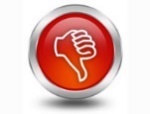 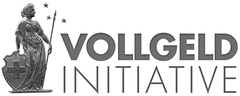 11/16
6. Funktionsweise des Vollgeld-Systems: Viele meinen, es sei schon heute so!
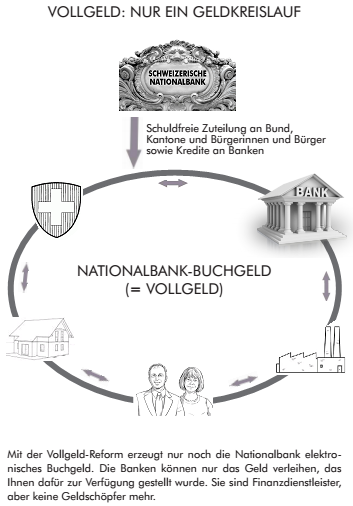 System-Vorteile:
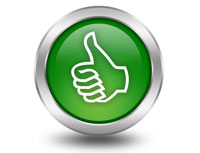 Buchgeld wird krisensicher wie Bargeld
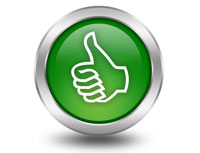 SNB kann wieder Geldmenge steuern
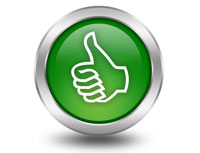 Weniger Finanzblasen, weniger Krisen
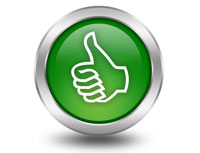 tbtf-Problem systemisch elegant gelöst
Weniger Regulierung für Banken nötig
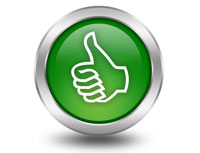 Banken werden normale Unternehmen
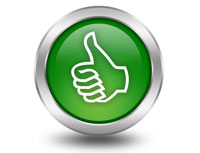 Geldschöpfungsgewinne realisierbar
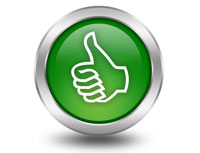 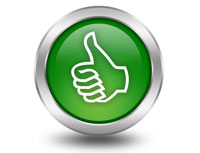 Schuldfreies Wachstum wird möglich
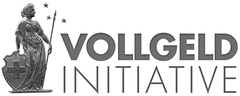 12/14
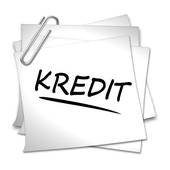 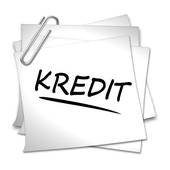 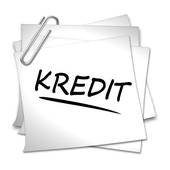 7. Umstellung vom fraktionalen Reservesystem zum Vollgeld-System
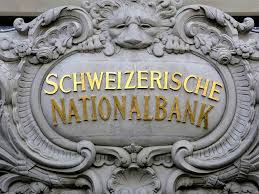 Banken bekommen genug Zeit, um den Übergangskredit von der SNB zu tilgen. 
Finanzierung im Normalfall: am Geld- und Kapitalmarkt.
Bei Bedarf: Kreditvergabe der SNB an die Banken möglich.
Folgen:
Das Zahlungsverkehrskonto bekommt eine neue rechtliche und wirtschaftliche Stellung.
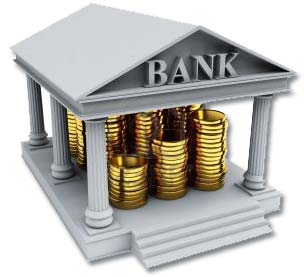 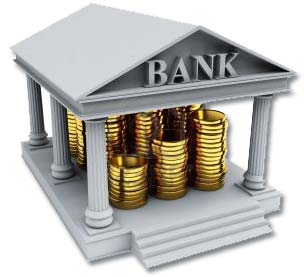 Umstellungstag: 
Alles elektronische Geld auf Zahlungskonten wird aus der Bankbilanz ausgebucht und temporär mit SNB-Kredit ersetzt
Zahlungsverkehr läuft ausserhalb der Bankbilanzen direkt zwischen den Zahlungsverkehrskonten
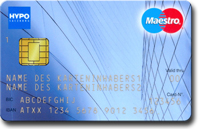 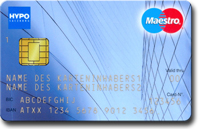 Heute: 
Alles elektronische Geld ist in der Verfügungsgewalt der Banken
Zahlungsverkehr läuft nur zwischen Banken
Neu: rechtlich und technisch unabhängiges «elektronisches Portemonnaie» in ausschliesslicher Verfügungsgewalt des Inhabers
 		
Bisher: zwangsweiser Kredit des Kontoinhabers an die Bank
	
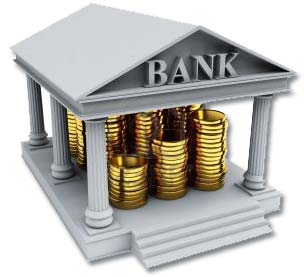 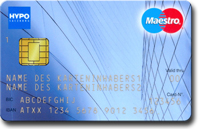 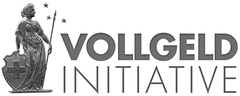 13/16
BANK Waldstätte Bilanz 31.12.15
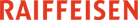 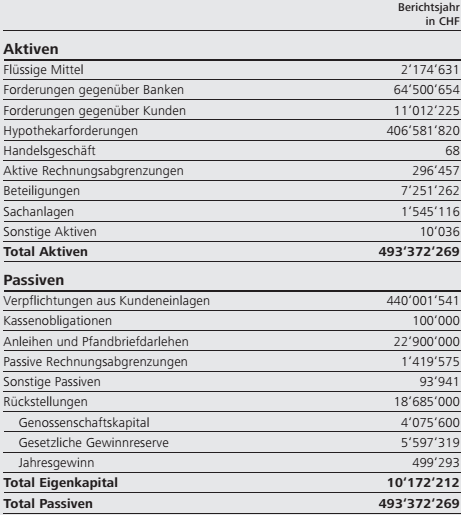 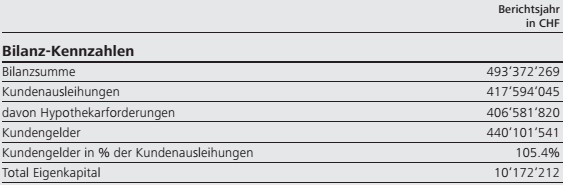 Berechnung der allfälligen Finanzierungslücke:
Kundenausleihungen		418
- Kundenanlagegelder (gesch.)	400	(Kundengelder 440 – Wert der Zahlungsverkehrskonten (gesch.) 40)
+ Flüssige Mittel			    2	(Flüssige Mittel braucht es nur noch für eigenen Zahlungsverkehr)
Zwischentotal			  16 
+ Guthaben bei SNB (anteilig gesch.) 15	(Vollgeld braucht keine Guthaben (Depositen, Deckung) bei SNB)
Netto Übergangskredit		    1	(langfristig zu tilgender Übergangskredit der SNB)
ZUSAMMENFASSUNG
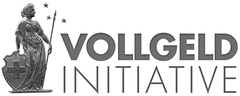 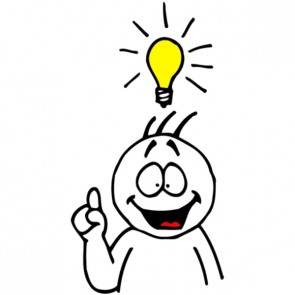 Vollgeld ist das, was viele meinen es sei heute schon:
Banken beschaffen zuerst Mittel (Spargelder), danach werden diese als Kredite weitergereicht.
Elektronisches Geld ist gleich krisensicher wie Bargeld.
1)
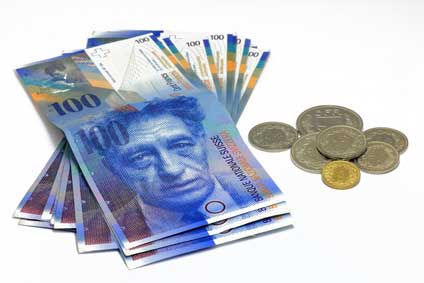 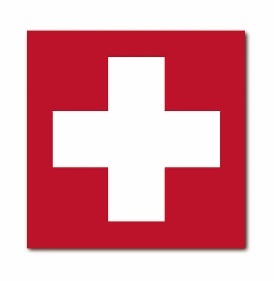 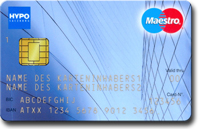 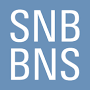 2)
SNB gibt selber direkt alle Franken aus, sowohl Bargeld wie Buchgeld.
-> Sicheres elektronisches Geld.
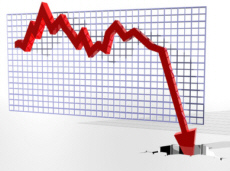 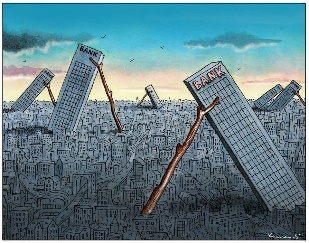 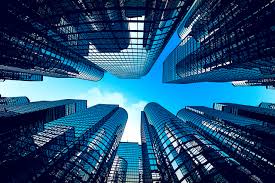 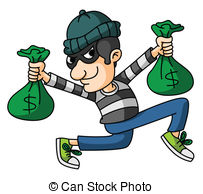 3)
Kein tbtf mehr, Problem ist endgültig und systemisch gelöst.
4)
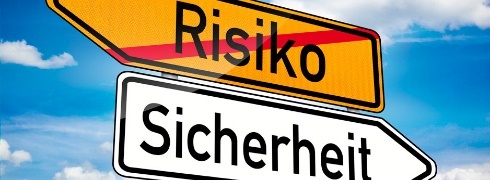 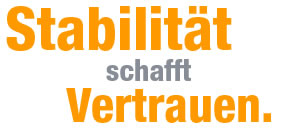 Weniger volatile Finanzmärkte, weniger schwere Wirtschaftskrisen.
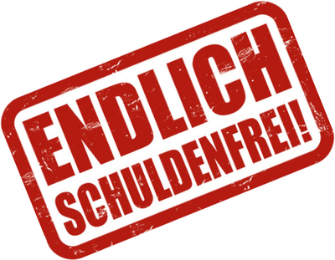 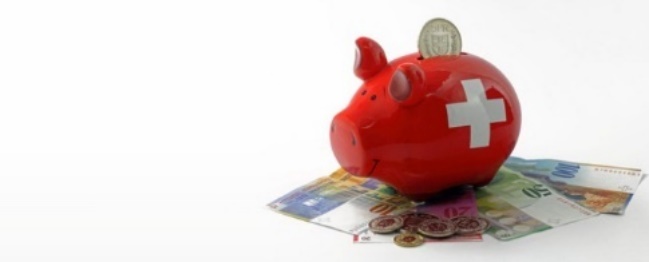 6)
5)
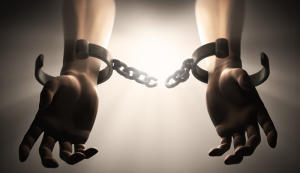 Entschuldung wird möglich
Kein Zwang mehr zur Bankfinanzierung.
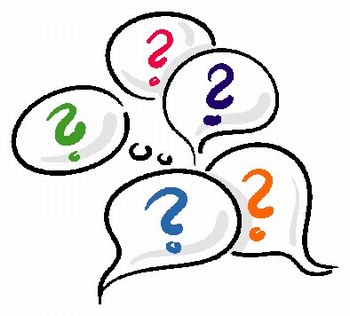 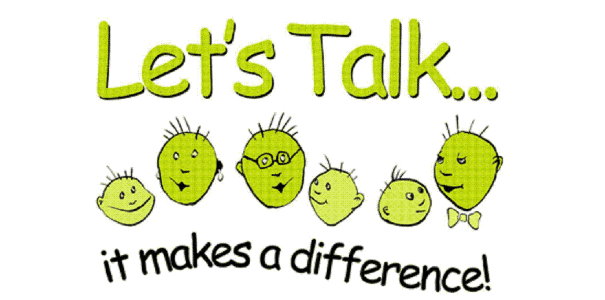 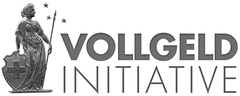